Contract Law:  Capacity
Douglas Wilhelm Harder, M.Math. LEL
Department of Electrical and Computer Engineering
University of Waterloo
Waterloo, Ontario, Canada

ece.uwaterloo.ca
dwharder@alumni.uwaterloo.ca

© 2013 by Douglas Wilhelm Harder.  Some rights reserved.
Capacity
Outline
2
An introduction to the engineering profession, including:
Standards and safety
Law:  Charter of Rights and Freedoms, contracts, torts, negligent malpractice, forms of carrying on business
Intellectual property (patents, trade marks, copyrights and industrial designs)
Professional practice
Professional Engineers Act
Professional misconduct and sexual harassment
Alternative dispute resolution
Labour Relations and Employment Law
Environmental Law
Capacity
Contract Law
3
The five essential elements of a contract are:
An offer is made and accepted
There is mutual intent to enter into the contract
Consideration
Capacity to contract
Lawful purpose
Capacity
Capacity
4
For an agreement to be legally binding, each party must be capable of entering into a legally binding contract
That is, they must have capacity to contract
Capacity
Age of Majority
5
The age of majority is the legally recognized point when one enters adulthood and thus one ceases to be a minor

	At this point, it terminates the legal control and responsibilities of parents or guardians

	It is also the point at which one can enter into a contract
Capacity
Age of Majority
6
The age of majority differs in Canada between the provinces and territories:
		18 y.o.		Ontario, Alberta, Manitoba, P.E.I., Quebec				and Saskatchewan
		19 y.o.		British Columbia, New Brunswick, 				Newfoundland and Labrador,				Nova Scotia, 	N.W.T.,				Nunavut, Yukon
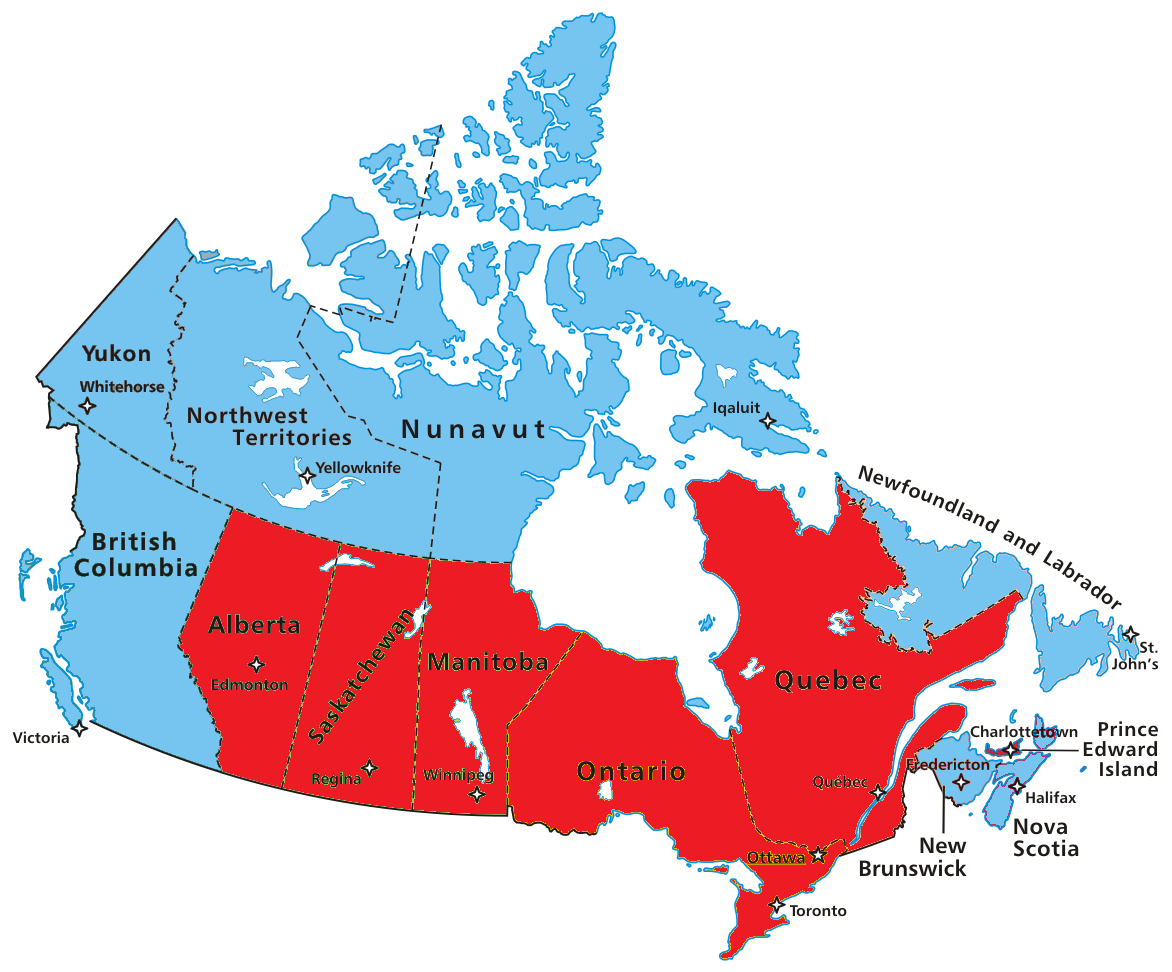 Capacity
Contracts with Minors
7
A contract with a minor is not enforceable by the other party unless:
The contract concerns providing a necessity of life for the minor, including food, clothing, shelter, etc.
When the minor reaches the age of majority, he or she must ratify the contract

	The contracting party need not know they are dealing with a minor in order to be bound to an unenforceable contract
Capacity
Mental Incompetence
8
In Hart v O’Connor, Lord Brightman wrote:
   “... the validity of a contract entered into by a lunatic who is ostensibly sane is to be judged by the same standards as a contract by a person of sound mind, and is not voidable by the lunatic or his representatives by reason of ‘unfairness' unless such unfairness amounts to equitable fraud which would have enabled the complaining party to avoid the contract even if he had been sane.”
Capacity
Intoxication
9
Individuals who are intoxicated do not have the capacity to enter into contracts

	In the words of Lord Ellenborough, they have “no agreeing mind.”

	A drunkard may, however, ratify a contract once they have sobered up...
Capacity
Corporations
10
The objects of a corporation must be stated in the constitutive documents of incorporation

	Any endeavour that is not allowed for under the objects of incorporation are ultra vires, and thus, beyond the power of the corporation

	Any contract that is ultra vires is unenforceable
Capacity
References
11
[1]	D.L. Marston, Law for Professional Engineers, 4th Ed., McGraw Hill, 2008.
[2]	Julie Vale, ECE 290 Course Notes, 2011.
[3]	 Wikipedia, http://www.wikipedia.org/

	These course slides are provided for the ECE 290 class.  The material in it reflects Douglas Harder’s best judgment in light of the information available to him at the time of preparation.  Any reliance on these course slides by any party for any other purpose are the responsibility of such parties.  Douglas W. Harder accepts no responsibility for damages, if any, suffered by any party as a result of decisions made or actions based on these course slides for any other purpose than that for which it was intended.